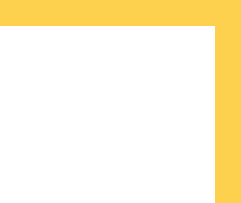 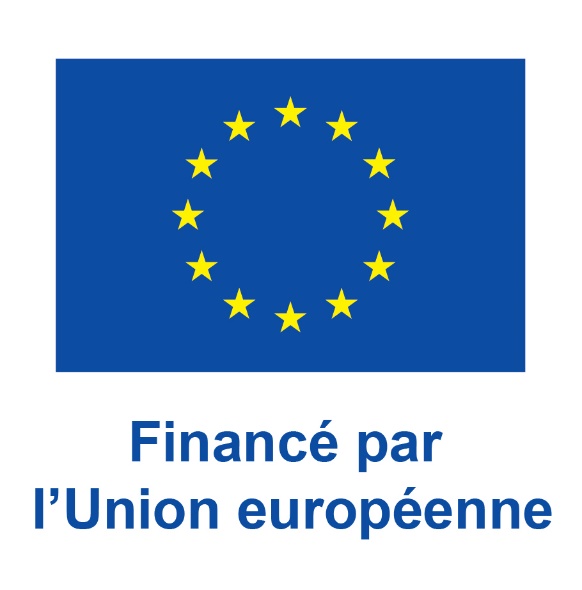 Nom du bénéficiaire :
Description du projet :
Coût total : [à compléter] euros

Cette opération est financée par l’Union européenne à hauteur de [à compléter] euros et par la Région Grand Est à hauteur de [à compléter] euros
J
Cette opération est financée par le : Subvention accordée :
Européenne :
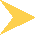 La Région Grand Est et l’Europe s’investissent pour votre territoire !
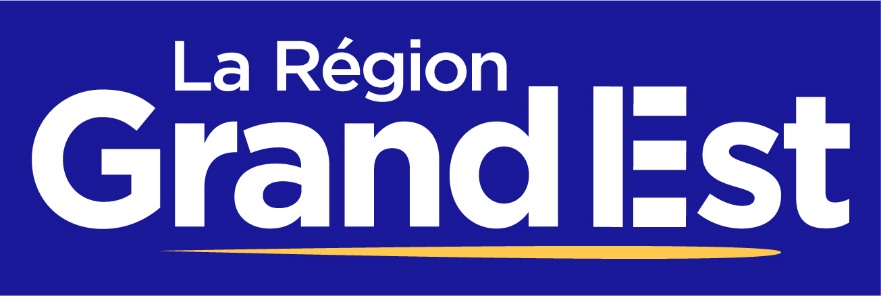 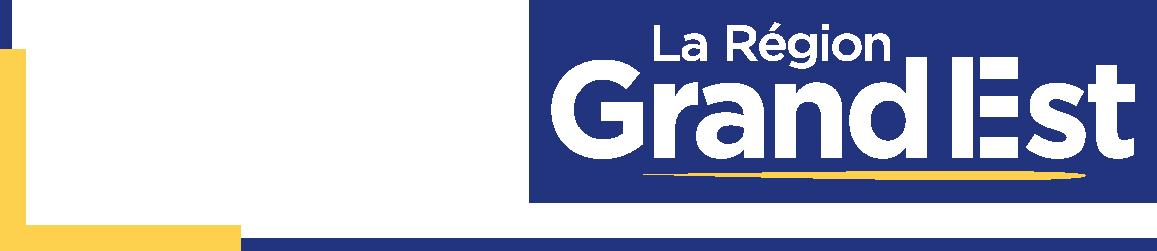